Governance in Non-Profit Associations
Types  of Associations
Non-profit

Tax-exempt

Professional

Membership
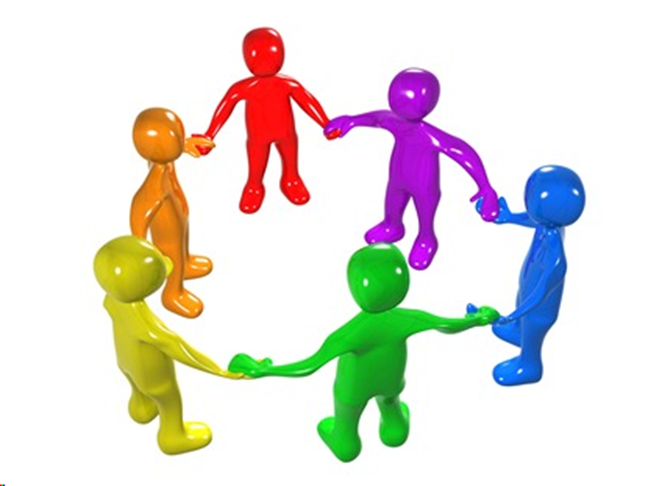 [Speaker Notes: These are the 4 different types of associations and we are going to talk about them in detail.]
Non-Profit Associations
MI$$ION
[Speaker Notes: Nonprofit doesn’t mean that an organization doesn’t make money. It simply means that it doesn’t distribute its profits to owners, investors or shareholders, the way a for-profit company does. Instead, nonprofits use the money they make to serve a need or to benefit the public, not to benefit private individuals. Their earnings must be dedicated to furthering the primary purpose for which they were organized.
 
So nonprofits are allowed to make money…
but they must use that money to achieve their mission. 

Some have explained this distinction by pointing out that for-profits do things so they can make good money, while nonprofits make money so they can do good things. Nonprofits do a lot of the work that the government or the private sector doesn’t have the resources to do, such as educational programs, medical research, environmental protection and human rights.


The Mission is essential to the nature]
Non-Profit Associations
Elected or appointed
 Fiscal responsibility
 Establish the mission and ensure the non-profit is meeting its mission
[Speaker Notes: Nonprofits don’t have owners. Instead, they are run by a board of some type, which might be called a board of trustees, a board of regents or a board of directors. This is a group of elected or appointed people that oversees the organization. They have fiscal responsibility for the organization, and they also are responsible for ensuring that the organization is meeting its mission.]
Non-Profit Associations
What is the difference between tax exempt and non-profit?
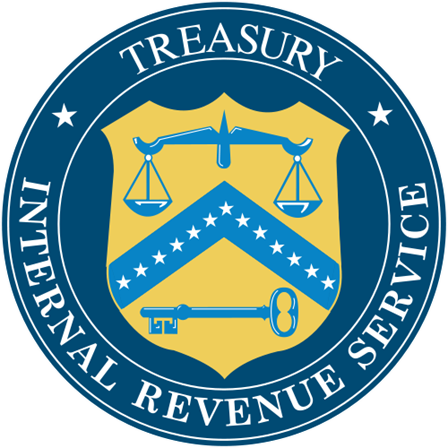 [Speaker Notes: What is the difference between non-profit and tax exemption?  Simply put, the status of a business is determined by the state as non-profit and by the federal government for tax exemption. Because they exist for the public good, nonprofits are allowed to seek exemption from paying federal income tax. Nonprofit status is determined by state incorporation law, tax-exempt status is determined by the Internal Revenue Service.  An association CAN NOT be tax exempt and for profit.]
501(c)6 Associations
Business leagues

Members have a common business or professional interest

Trade associations and professional associations
[Speaker Notes: 501c6s are defined in the IRS code as business leagues. Their purpose is to advance a line of business, promote a profession or improve business conditions for their members.  

Business leagues fall into two categories: those that represent companies, which are known as trade associations, and those that represent individuals, which are known as professional associations. 

For example, the members of the National Restaurant Association are companies, while the members of the American Institute of Architects are individuals. Both are 501c6s.

Professional membership associations are a subset of membership associations. There are about 85,000 of them in the United States, including the OSRT. The average size of a professional membership association is around 20,000 members, so with about 1,000 members OSRT is considered one of the smaller groups.]
501(c)6 Associations
Unlimited lobbying
Unlimited political activity
Contributions are not tax-deductible
Exempt from federal income tax on revenues earned from activities related to their mission
Revenue from unrelated business activity is taxable
[Speaker Notes: These organizations have no limits on lobbying or on political activity beyond adhering to the normal laws. (They do have to report the amount they spend on lobbying, and if they spend too much on lobbying they may have to pay an excise tax.) Contributions are not tax-deductible for donors, and they don’t qualify for nonprofit postal rates. But they are exempt from paying income tax on revenues earned from activities related to their mission.]
Benefits of 501(c)6 Associations
Advocacy
 Educational/networking meetings
 Access to resources
 Benchmarking/best practices
 Professional standards
 Publications
[Speaker Notes: Benefits and services typically provided by a professional membership association include publications, educational meetings or networking meetings, access to resources and materials, information that can be used for benchmarking or best practices, credentialing services, the establishment of professional standards, and legislative advocacy.
The OSRT provides each of these services. Advocacy is done mostly through the legislative work such as work with ODH and RAC. Obviously, educational meetings occur, with this Annual Meeting and regional meetings. The publications are Cardinal Rays and Student Cardinal Rays. Since we are an Affiliate of the ASRT, we also have access to their resources and professional standards.]
Sources of Revenue
Membership dues
 Meeting registration
 Meeting exhibits and sponsors
 Advertising sales
 Product sales
[Speaker Notes: How do associations pay for these benefits? Typical sources of income include dues, meeting registrations, trade shows, ad sales, credentialing fees and product sales. 

Remember, sources of revenue that aren’t directly related to the association’s mission are considered unrelated business income and are subject to tax. For example, income from advertising sales is always considered unrelated.

OSRT’s main source of revenue is member dues and the Annual Meeting. It represents more than 95% of our revenue. For the average association, dues represent about 40% of revenue.]
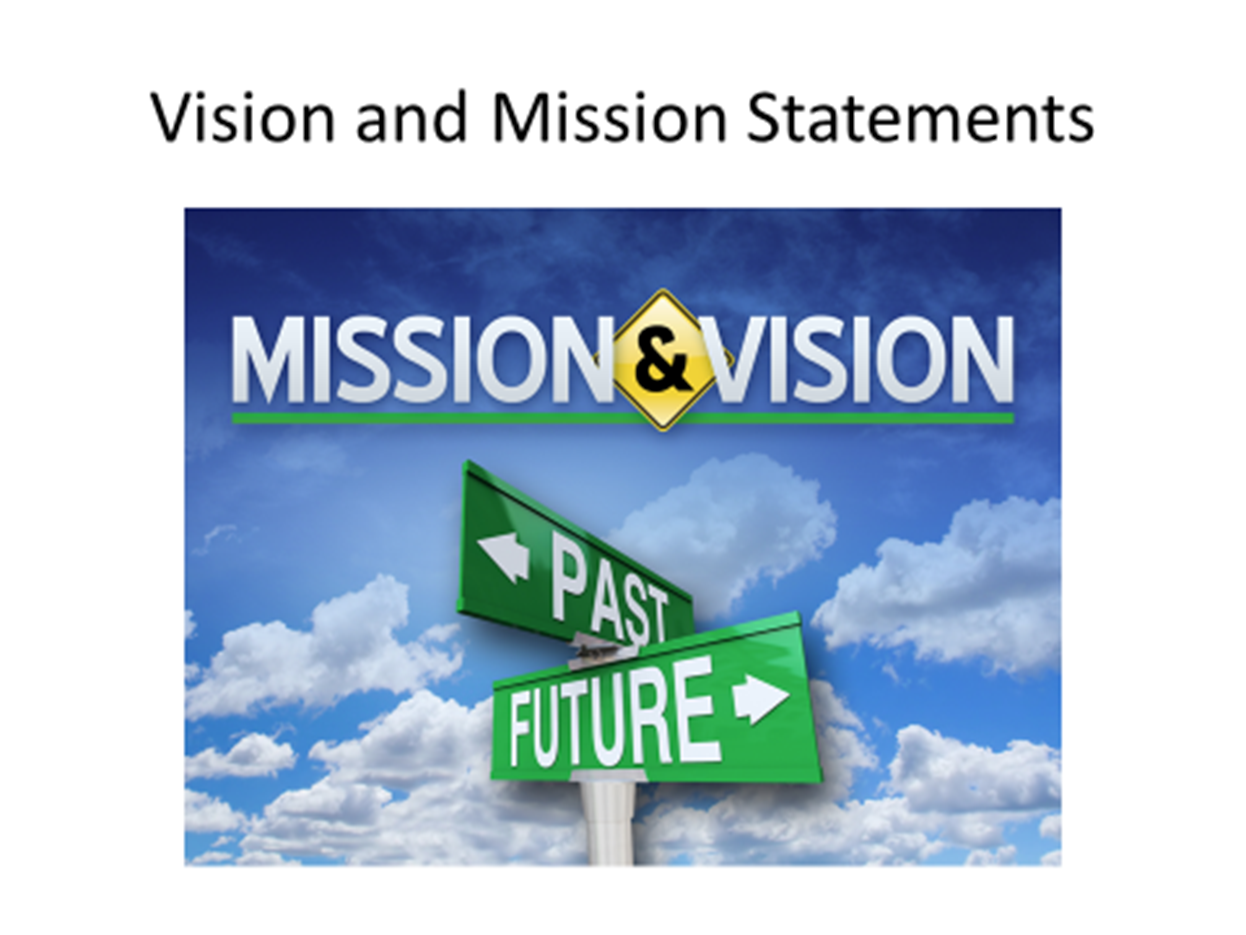 Vision Statement
Aspirational description of what an association would like to achieve or accomplish in the mid-term or long term future
Serve as a clear guide for choosing current or future courses of action
[Speaker Notes: This was part of your homework assignment so lets talk about what you found for vision statements or what you wrote for a vision statement. Who wants to go first?]
OSRT Vision Statement
The OSRT will be the voice of Ohio medical imaging and radiologic science professionals.
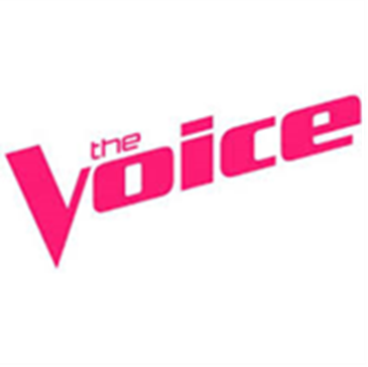 Mission Statement
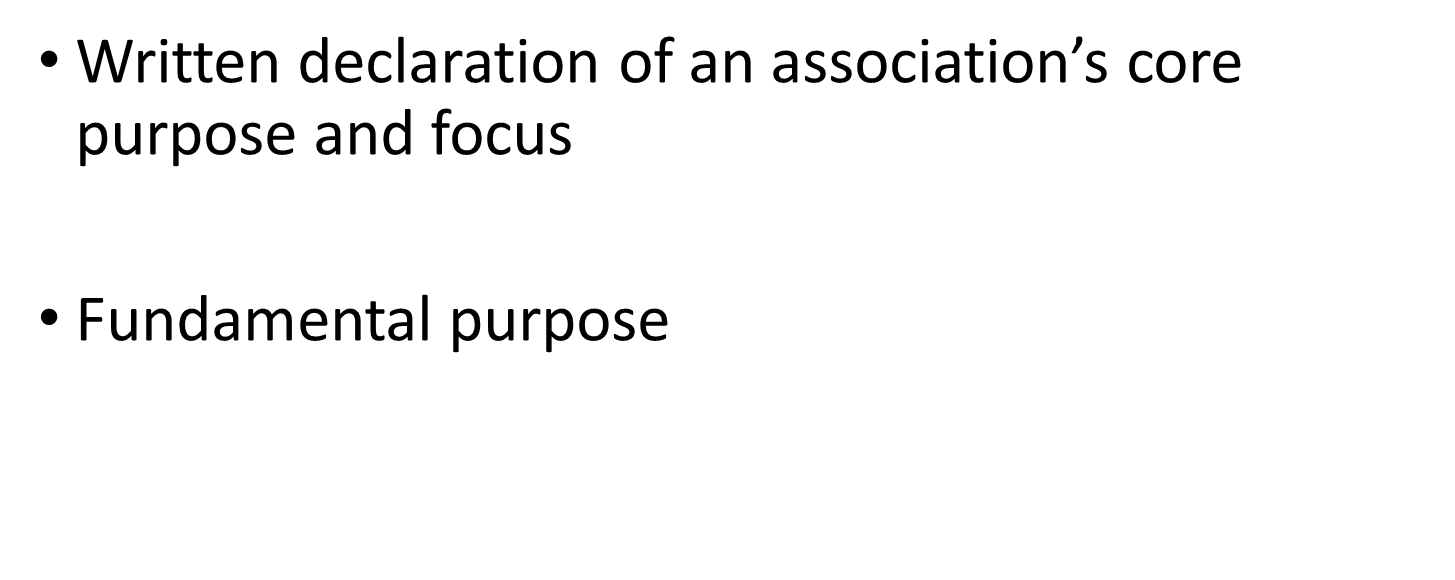 [Speaker Notes: Although it’s not a requirement, it is also considered best practice for every association to also draft a mission statement. This is something that associations borrowed from the business world, but in many ways it’s even more important for associations and other nonprofits. At its most basic, a mission statement explains why your group exists and defines what it does. The group uses the mission statement as a guidepost to measure whether that group is doing what it is supposed to be doing.]
OSRT Mission Statement
Advocate for medical imaging and radiologic science professionals by advancing professional practice to enhance the quality of patient care.
[Speaker Notes: The mission of the OSRT is to advocate for medical imaging and radiologic science professionals by advancing professional practice and educational standards, and providing leadership in health policy.

You can see how the mission is supporting the tax exempt, nonprofit status of the organization through actions like advocacy, education and professional growth. 
This was part of your homework assignment so lets talk about what you found for mission statements or what you wrote for a vision statement. Who wants to go first?]
Articles of Incorporations
Agreement between the association and the state
Eliminates personal liability of volunteers
Establishes continuity of association
Creates a separate legal identity
Defines nonprofit status
[Speaker Notes: The articles of incorporation are an agreement between the association and the state.

95% of associations are incorporated.

Advantages of incorporating are that it eliminates personal liability for volunteer leaders, establishes the continuity of the association (so that it can endure beyond its founders), and creates a separate legal identity for the association so that it can engage in legal actions such as owning real estate.

The articles of incorporation also define the association’s nonprofit status. They actually include a statement saying that the association is a nonprofit and that earnings may not benefit any individual.]
Bylaws
Agreement between the association and its members
Membership qualifications and categories
Membership privileges
Officer qualifications and duties
[Speaker Notes: As we have discussed, the articles of incorporation are an agreement between the association and the state. The bylaws, on the other hand, are an agreement between the association and its members. The bylaws define who can participate in the association and how they participate. 
We will discuss more about bylaws later.]
OSRT Structure
Volunteers

 Contracted staff
[Speaker Notes: Association structures can vary. Some are run entirely by volunteers, where committees of association members are responsible for maintaining the member database, publishing a newsletter or website, and organizing the annual meeting. (Most ASRT affiliates are structured this way.) Some are run by association management companies, which have multiple associations as their clients. And some are known as stand-alone associations, which have full-time, paid, professional staff, like ASRT.  The OSRT contracted staff consists of the Executive Secretary, Financial Manager, & the Legislative Consultant.

However, every association relies on active involvement from elected and appointed volunteers. They perform committee work and governance work for the association, and sometimes they also provide the business functions. The volunteers you are probably most familiar with are those who make up the Board of Directors.]
Board of Directors
Sets direction and establishes strategic goals

 Has fiduciary responsibility for the organization

 Ensures that the organization meets its mission
[Speaker Notes: The Board is responsible for setting direction and strategy for the association. The Board also has financial responsibility for the association and, most importantly, is responsible for ensuring that the organization meets its mission.]
Board of Directors
I am on the Board.

  What does this really mean?

 “Before You Say Yes”
[Speaker Notes: If you are new to governance and affiliate management, or you have past experience on boards, you know that outlining your expectations and goals can be challenging at times. However, after attending this lecture, we hope you will understand what it means to serve as board member and you will confidently be able to serve as a productive member of your board.

Board members are viewed as leaders of their organization. Leadership, it is a broad term, and defining it can be a challenge. 

Discuss article Before You Say Yes]
Purpose of Board of Directors
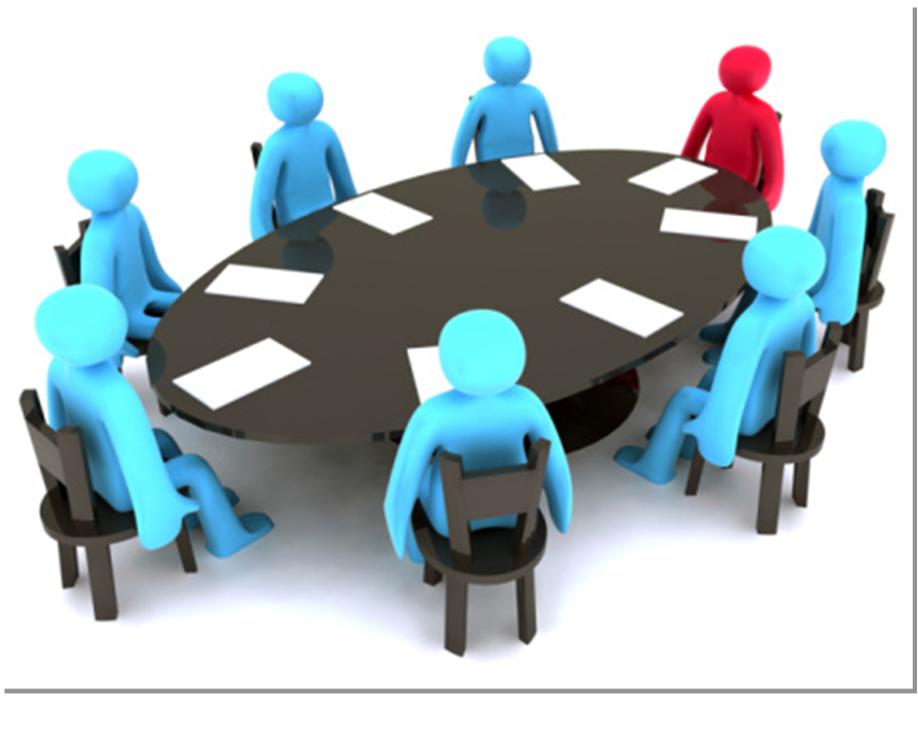 [Speaker Notes: Let’s begin by exploring the purpose of having a board of directors.]
Purpose of Board of Directors
Governs the organization to ensure that activities of the organization carry out the purpose for which it was established

*Accountable to the public
*Risk of losing nonprofit status
[Speaker Notes: The board of directors is appointed, or elected, to represent the membership of the organization. It functions as the governing body of the organization. Collectively, its primary purpose is to ensure to the public that the activities of the organization directly relate to the organization carrying out the purpose for existing. 

If an organization does not function in a way that is consistent with its purpose, the organization risks loss of nonprofit status with the state it is incorporated in and loss of tax exemption by the IRS.]
Where is the Purpose of the Organization Located?
Organizational bylaws

Incorporation documents

IRS filing for tax-exempt status
[Speaker Notes: The purpose of the organization is the foundation for determining whether the association will be for profit or nonprofit. An organization’s purpose must be found in the organization documents, such as articles of incorporation and bylaws.  They will also be found in IRS filing documents.

In addition, if the organization is required to file IRS Form 990-EZ, or the full 990, you will be asked to describe the purpose of the organization and activities the organization engaged in that assist the organization in meeting the stated purpose.]
How Does a Board of Directors Govern?
Guide, lead, control, influence through position of authority 
Group effort/consensus building
Board actions support purpose

https://www.youtube.com/watch?v=cVsQLlk-T0s
[Speaker Notes: How does the board collectively govern?

Good organizational governance requires individuals to take responsibility for guiding, leading, controlling and influencing members of the organization through the position of authority as a board member. However, governing is a group effort. Remember, the board is a representation of the membership and, as a group, should be communicating and representing the needs and wishes of the members, not of individual board members. 

The board is accountable to the public to make sure that the organization is meeting its stated purpose. In order to do this, actions taken by the board must support the organization’s stated purpose. When making a decision as a board member, always take a second to consider if your vote supports the organization’s stated purpose.]
Responsibilities of a Director
Three primary duties:
Duty of care
Duty of coherence (obedience)
Duty of loyalty
Other responsibilities (aka – the real work)
[Speaker Notes: As an individual board member, you have agreed to accept organizational responsibilities.

The primary responsibilities or duties of all board members are the duty of care, duty of loyalty and duty of coherence or obedience. These duties are philosophical agreements that all board members are expected to uphold when they accept the job of a board member.

In addition to these duties, most board members will be asked to actively participate in real work for the organization. 

Let’s review some of these responsibilities.]
Duty of Care
Uses reasonable judgment, free from bias
Reads Board materials before meeting 
Asks questions in the Board meeting
Discloses conflicts of interest 
Examples?
[Speaker Notes: The duty of care describes the level of competence that is expected of a board member, and is commonly expressed as the duty of "care that an ordinarily prudent person would exercise in a like position and under similar circumstances." This means that a board member owes the duty to exercise reasonable care when he or she makes a decision as a steward of the organization.  Does anyone have any examples of serving on a board or volunteer organization?]
Conflict of Interest Statements
Requires disclosure of conflicts

Prevents personal gain

Let’s look at the “Conflict of Interest” form

Incoming Board members please sign form
[Speaker Notes: One of the policies you can refer to as a board member when there is doubt is the conflict of interest statement. Because nonprofit associations operate for the public good and not for the benefit of any individual, it’s also necessary for every association to have a conflict of interest statement. This requires individuals to disclose whether they have any personal or business relationships that may interfere with their relationship with the association, especially if they stand to gain financially from those relationships. The IRS actually requires nonprofits to state whether they have a conflict of interest policy on the books.
What might be an example of a conflict of interest?  (pause and discuss examples that are given. If no examples are given then discuss the following: you own a trophy company and the OSRT purchases trophies and plaques for award winners, it is a conflict of interest for your company to submit a bid or provide this service. Your husband is an attorney and has his own firm. This is a conflict of interest for his firm to be employed by the OSRT.]
Duty of Coherence (Obedience)
Makes decisions consistent with the governing documents and state and federal laws

Supports mission on a personal level

Ensures allocated funds support the purpose and mission

Examples???
[Speaker Notes: The duty of coherence or obedience requires board members to be faithful to the organization's mission. They are not permitted to act in a way that is inconsistent with the central goals of the organization. A basis for this rule lies in the public's trust that the organization will manage donated funds to fulfill the organization's mission.]
Duty of Loyalty
Makes decisions based on what is best for the organization
Maintains confidentiality of information and discussions
Never uses information obtained as a board member for personal gain
“Legal Duties of an Association Board Member”
[Speaker Notes: The duty of loyalty is a standard of faithfulness; a board member must give undivided allegiance when making decisions affecting the organization. This means that a board member can never use information obtained as a member for personal gain, but must act in the best interests of the organization. Also, the board member must make decisions based on what is best for the organization – sometimes overlooking what is best for the board member personally.

Discuss Legal Duties of An Association Board Member]
Additional Responsibilities of a Board Member
Demonstrates effective oversight of resources 
Creates and implements the strategic plan
Serves as an organizational leader, mentor and supporter
Ensures sound risk management
Actively participates in governance
Chairs or Co-Chairs a committee
[Speaker Notes: Being an effective board member is more than just participating in board meetings. Effective boards typically result in effective organizations. Effective organizations require resources to be used efficiently and the organization’s risk to be managed. Effective organizations need board members who actively participate in strategic planning, who are willing to be leaders by mentoring others and actively supporting the organization, and actively participate in governing the organization.]
Financial Oversight
Practices fiduciary responsibility
Approves annual budget
Reviews financial statements and IRS filings  
Develops a minimum of six months of reserves
Invests funds conservatively
[Speaker Notes: Let’s talk a little about some of the real-work responsibilities of a board member.

One of the most important responsibilities of a board member is to ensure that the organization manages its resources, also known as money, effectively. The members of the organization entrust that their membership dues are being used wisely and that the board is using these funds to support the organization’s purpose and not the special interests of individual board members.

There are several specific tasks that board members should be involved with in order to manage the resources effectively. These include approval of an annual budget, review of periodic financial reports and review of Form 990 filings with the IRS.

As a rule of thumb, nonprofit organizations should try to keep a minimum of six months operation funds in reserve. This provides a cushion for the organization in the event that typical revenue streams do not perform as expected (such as drastic drop in membership). Also, the board should not adopt a budget that shows a deficit – balancing the budget should be an expectation. As a board member you also are responsible for monitoring how the finances are performing compared to the budget. If the bottom line shows expenses exceeding revenue, it should be an expectation that the board looks to cut expenses in other areas so the end of year financials do not end in a deficit. In order to make these changes, the board has to be proactive in periodically evaluating the financial statements and be willing to make changes as needed – this can’t wait until the end of the fiscal year. 

One more item to keep in mind, the board should have a policy that identifies how the reserves will be invested and these finances need to be reviewed periodically as well. Conservative investing is the expectation. As a reminder, the board has been entrusted with other people’s money.]
It’s time for a comfort break!
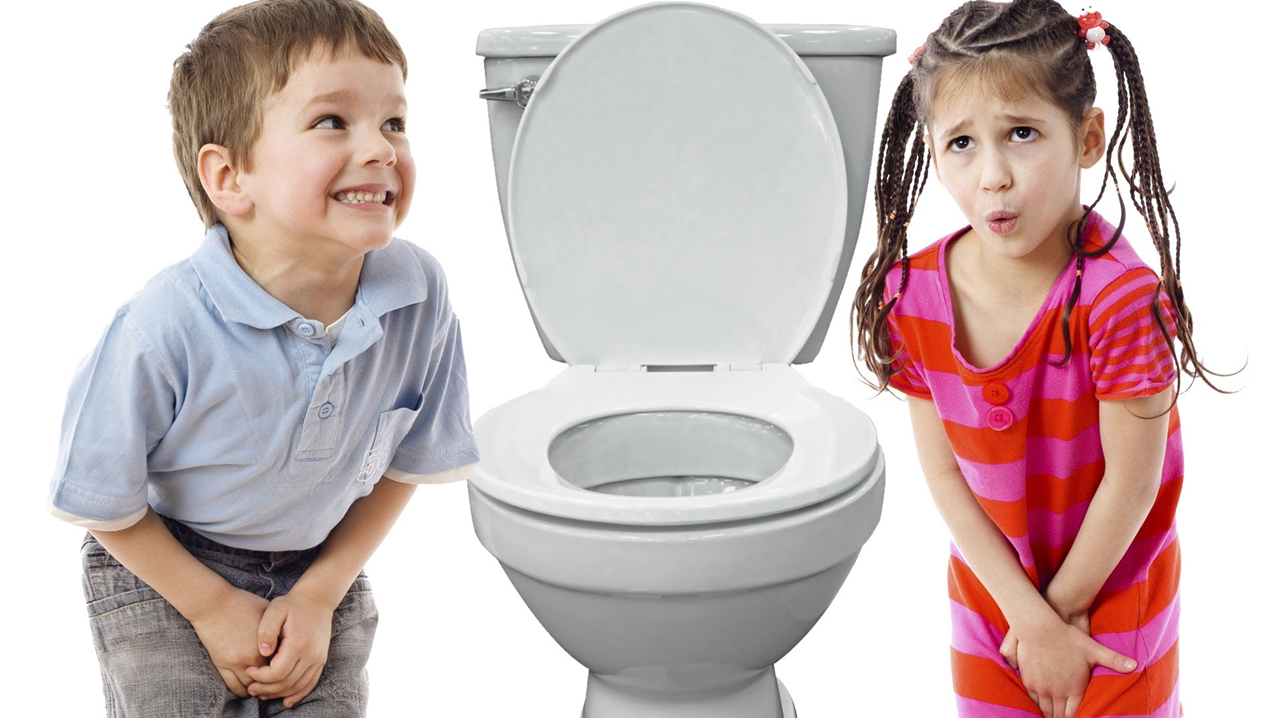 Development and Implementation of Strategic Plan
5 year plan
Establish goals based on plan
Board approves strategic plan and goals
Assist in activities to achieve goals
Measure success in reaching goals
Adjust goals when necessary
[Speaker Notes: It also is the board’s responsibility to plan for the organization. The best way to do this is to actively participate in strategic planning every three to five years.

Strategic planning usually involves assessing the internal working of the organization (strengths and weaknesses) and also assessing the external factors that influence the work of the organization (opportunities and threats). This is often referred to as a SWOT analysis.

After these assessments are completed, the board can see what the organization does well with and where issues (real and potential) are and plan to capitalize on the good things and mitigate the not so good things. This is where the strategic plan occurs. The board can identify three to five goals that will help make the good things better and the not so good things not as bad. These goals should be set with a three to five year time frame in mind. After the goals are approved, then the board can approve (and work on) projects that help the organization reach the goals.

Putting together the strategic plan is the easy part of this – monitoring progress requires consistent evaluation and adjustments. The board needs to hold itself accountable for achieving the strategic plan. The board should have a standing board meeting agenda that evaluates the organization’s progress in achieving the goals. If the organization gets off track, then the board can make adjustments to the plan.]
Organizational Leadership and Mentorship
Studies organization’s governing documents:
Articles of Incorporation
Bylaws
Policies and procedures
Mission, vision, values
Strategic plan
[Speaker Notes: Organizations grow through leadership, mentorship and active promotion of the organization by its leaders.

The board of directors should be the experts on and champions for the organization. The best way to learn about the organization and be able to speak to others about it is by studying the organization’s governing documents – mission, vision, values statements, bylaws, articles of incorporation, standing rules, policies and procedures and the strategic plan. If you are a new board member, seek a more seasoned board member as a mentor. If you don’t understand something, ask questions – sometimes a new pair of eyes will find loopholes and inconsistencies that others have not found in the past.]
Organizational Leadership and Mentorship
Recruits new members to organization
Serves as organizational spokesperson
Leads a committee
Looks for hidden talents in members 
Mentors your successors
[Speaker Notes: Board members also are responsible for being the cheerleaders for the organization and sharing the organization’s vision with others to try to continue to grow membership. It also is important for board members to plan for their retirement from the board as early as possible. Always be on the lookout for future leaders and plan to mentor talent to take your place. Great organizations have boards that look for new talent and infuse new people into leadership roles constantly.

One more item to always remember – as a board member you are the “face” of the organization. Members will watch what you do and how you act. Your opinions may be taken out of context and communicated as “the voice of the board” so be aware of who you are talking to and what you are saying.]
Risk Management Practices
Organization incorporated in state
Directors’ and officers’ insurance
Liability insurance
Financial and operational policies and procedures
Annual state and federal tax forms
Annual ASRT compliance documents
[Speaker Notes: All organizations, profit and nonprofit, have inherent risk because of the nature of doing business. The best offense for minimizing the impact of risk is to plan for it. There are a couple of good business practices that can help any organization minimize the risks of doing business.

First, make sure your organization is incorporated in the state the organization functions in. Incorporating the organization formalizes the business as an entity that is separate from individuals – incorporation moves the liability of risk from individual board members to the organization. So, if something unexpected happens, the organization’s assets, not the individual assets of board members, are held liable.

Second, the organization should invest in directors and officers insurance (D and O) and general liability insurance at minimum. These policies help insure the organization’s finances if a liability lawsuit is filed against the board or the organization. Also, if the organization has a fairly substantial treasury, it also is advised to obtain a bond for each individual with access to bank accounts or to purchase an employee dishonesty policy – this will help the organization in the event an individual decides to “borrow” money from the organization without obtaining board approval.

Third, the board should ensure that there are financial and operational policies in place to identify expectations and consistent methods for handling the day-to-day tasks of running a business. These can include items such as record retention policy to check writing procedures. Who can sign checks and how the financial accounts are reconciled and audited. Once these policies are in place, it also is important to review them on an annual basis so all board members and staff understand the policies and have a chance to clarify if needed.

Finally, it is the responsibility of the board of directors to ensure that ALL required paperwork is filed with state and federal government agencies annually. All organizations are required to file federal and state tax returns annually. Nonprofits (and tax exempt) are no exception. Most states also require periodic reporting in order to maintain incorporation status with the state. These tasks may be delegated to a staff member, but is ultimately the responsibility of the board to ensure these have been completed.]
Active Participation in Governance
Contributes to meeting agendas
Reads documentation prior to meetings
Solicits opinions when appropriate
Voices opinion during meetings
Takes action that is in the best interest of the organization
Supports the final decision of the board
[Speaker Notes: Governance requires participation – as a board member your effectiveness is a direct result of your active participation in governing the organization.

You can do this by contributing to development of the meeting agendas – if you have an issue you want to discuss, ask to have it put on the agenda.
When discussion items are put on the agenda, seek input from those you are representing – talk to members about their opinions to help you make an informed decision. It is important to remember that as a board member you are representing a diverse group of people with varied backgrounds and perspectives. In order to understand the issue and do what is best for the organization and its members, you need to understand how the decisions made by the board can impact the members. Take action that is consistent with the organization’s purpose and in the best interest of the organization and its members.

When decisions need to be made, it is important that all board member’s opinions are heard, that healthy debate occurs and that all perspectives are considered. However, once the board has made a decision, as a board member you are accountable to support the board’s decision – even if you were not in agreement with the decision. Once the decision is made, you as an individual no longer have an opinion – it is your duty to support the board.]
Board of Directors
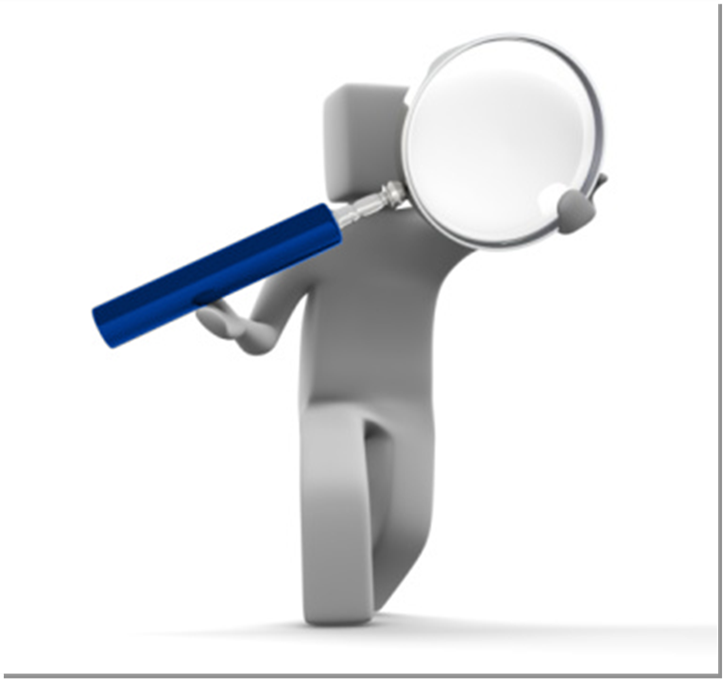 https://www.youtube.com/watch?v=32WjO7IiHpI
Board Meeting
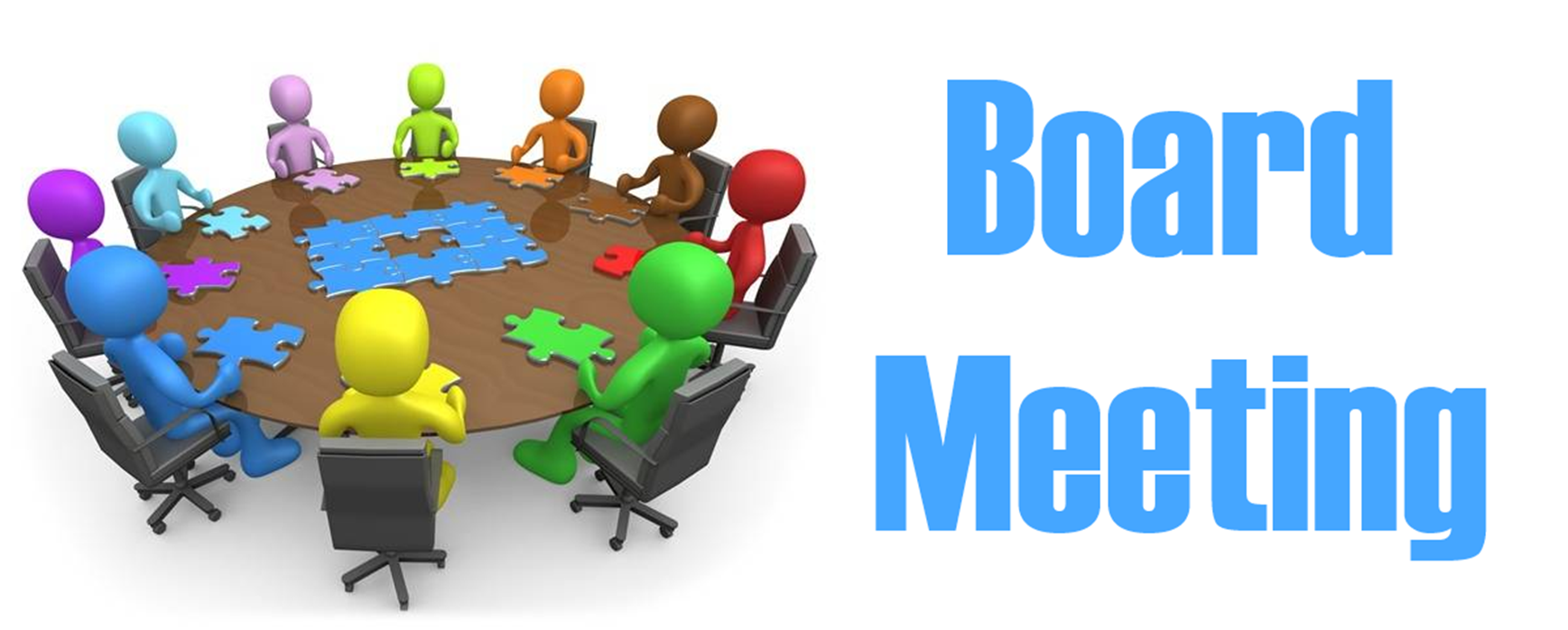 Elements of a Well-Structured Board Meeting
Pre-established date, time, and place
Plan dates of meetings a year in advance.
Establish start and end time for meeting.
Determine site(s).
Consider virtual meetings.
[Speaker Notes: Establishing the meeting dates, times, and places early will help all board members schedule these meetings into their lives and help minimize the chances that all board members will be able to attend and participate in the meetings. 

It is not unusual nor unreasonable for boards to set the dates, times, and places for board meetings a year in advance. It is important to establish set start and end times for the meetings so people know how much time they will need to block off on their calendars. Setting defined start and end times also helps keep the meeting on time and participants on task.

The site for the meetings should also be determined up front so board members can plan their travel time as well. Also, it may be a good idea to investigate the use of virtual meetings if your board members are located great distances apart – it may be more cost effective for your organization and help find volunteers to serve on the board if board members do not have to “give up” valuable personal time to travel to board meetings.]
Elements of a Well-Structured Board Meeting
Agenda
Determine “standing items” for agenda
Review of
committee reports
strategic plan
Executive Secretary & Financial Manager reports
Events
Consent Agenda
Call for agenda items a month in advance
[Speaker Notes: Setting an agenda is a crucial step in conducting a good board meeting. 

Most organizations have items that the board always needs to review, such as financial information, committee reports, and review of ongoing programs or events. These items should be considered “standing agenda items” and always included on the agenda. There are also reports that are “Information Only” and may not require discussion. These typically are included on the “Consent Agenda” which we will discuss further in a moment. 

It is a good practice to send out a call for agenda items a month before your meeting to make sure that all board members have an opportunity to bring issues for discussion to the table. Having these items on the agenda prior to the meeting will help in scheduling the time each agenda item will be given for discussion and an opportunity to gather supporting documentation for the board to review prior to the meeting (this always helps move discussion along!).

After the agenda is finalized, the agenda and supporting documentation, such as reports and information needed to make decisions, should be sent to the board members to review prior to the meeting. Sending this information to the members a week or two in advance should give all members time to review the documents and prepare to participate in the meeting prior to meeting. If you wait until the meeting to hand out these items, you will need to build extra time into your board meeting for board members to review the documents during the meeting (see why it is beneficial to send this info before the meeting?).

If you have reports or other board business that does not require discussion but does need a decision, you may want to consider incorporating a consent agenda into your meeting. Examples of items that may be part of a consent agenda would be ratification of minutes from prior meetings, accepting committee reports, and membership updates. Any participant may request an item be pulled from the consent agenda for discussion. Once it is determined what items are to be left on the consent agenda, they can all be voted upon at one time.]
Elements of a Well-Structured Board Meeting
Agenda
Post agenda at least two weeks prior to meeting
Include supporting documentation for appropriate agenda items
Assign time frames for agenda items
Action Required (AR)
Information Only (IO)
[Speaker Notes: Setting an agenda is a crucial step in conducting a good board meeting. 

Most organizations have items that the board always needs to review, such as financial information, committee reports, and review of ongoing programs or events. These items should be considered “standing agenda items” and always included on the agenda. 

It is a good practice to send out a call for agenda items a month before your meeting to make sure that all board members have an opportunity to bring issues for discussion to the table. Having these items on the agenda prior to the meeting will help in scheduling the time each agenda item will be given for discussion and an opportunity to gather supporting documentation for the board to review prior to the meeting (this always helps move discussion along!).

After the agenda is finalized, the agenda and supporting documentation, such as reports and information needed to make decisions, should be sent to the board members to review prior to the meeting. Sending this information to the members a week or two in advance should give all members time to review the documents and prepare to participate in the meeting prior to meeting. If you wait until the meeting to hand out these items, you will need to build extra time into your board meeting for board members to review the documents during the meeting (see why it is beneficial to send this info before the meeting?).

If you have reports or other board business that does not require discussion but does need a decision, you may want to consider incorporating a consent agenda into your meeting. Examples of items that may be part of a consent agenda would be ratification of minutes from prior meetings, accepting committee reports, and membership updates.]
Elements of a Well-Structured Board Meeting
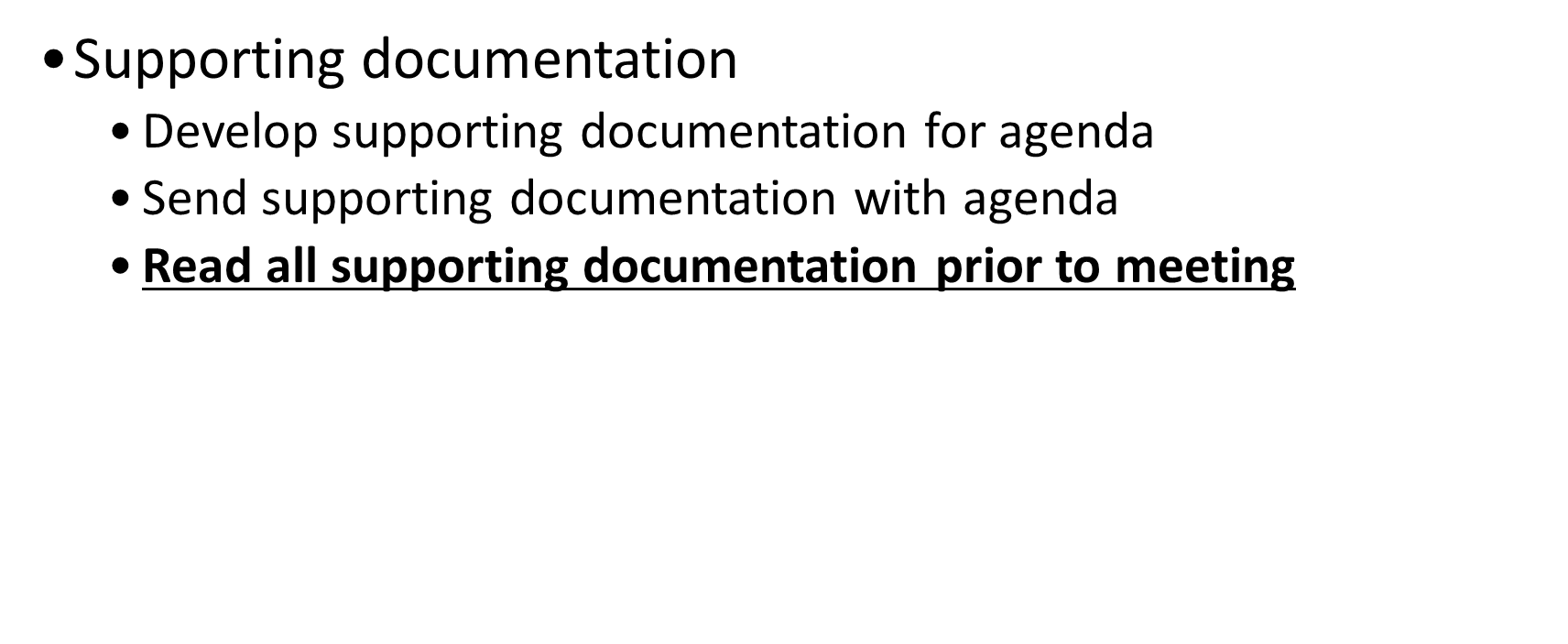 [Speaker Notes: The value of supporting documentation is often overlooked by volunteer boards. People have a tendency to like to review information before making a decision. Having this information BEFORE the meeting allows board members to take some time to review the information, formulate questions, and thoroughly consider the  pros and cons before making a decision. 

It is a good idea to ask board members to provide written documentation to share with others when adding items to the agenda. Ask them to send the information to the individual organizing the meeting two to three weeks prior to the meeting and set an expectation that this information will be provided with the agenda. This practice will help you make the most of everyone’s time during board meetings.]
Elements of a Well-Structured Board Meeting
Establish roles and responsibilities
Make arrangements for the meeting
Keep the meeting on track and on time
Document actions taken by the board (aka recording secretary)
Adhere to Parliamentary Procedure
[Speaker Notes: One of the most significant items in ensuring a good board meeting is to establish the roles and responsibilities of individuals board members for the board meetings. These roles should be clearly defined in a board manual or handbook and shared with nominees for the board member positions prior to election or appointment. Having these roles clearly defined helps ensure everyone know who is in charge and what their responsibilities are as a board member.

It is important to assign the task of making arrangements for the meetings to one person. Who will be the person to schedule the site? Who will be the person to develop the agenda and organize the supporting documentation? Who will do the call for agenda items? Having the responsibility for these tasks established will help ensure that the tasks are taken care of in a timely manner and know who to talk to if they are not taken care of.

It is important to establish who leads the meeting. The board member assigned as meeting leader or facilitator will focus his/her time and energy on ensuring the meeting remains on time, on agenda, and that all members of the board have an opportunity to participate in the discussion. There is no hard and fast rule about who should be the facilitator of the meeting, but it is very important to establish who will serve in that role. Some organizations delegate this task to the president, some to the board chairman, some to the past-president. 

It is also important to establish who will be in charge of documenting the actions taken by the board (taking minutes for the meeting). Usually a board will have the board secretary or an executive secretary function in the role. It may also be helpful to establish a template for recording the minutes of the meeting and to keep in mind that approved board meeting minutes for non-profit organizations are considered “open” documents. Meaning, member or the public can request to review the minutes and you need to provide them with the opportunity to review them. Anything you document in the minutes becomes “discoverable” so it is best to keep the minutes to a documentation of action items and decisions, not a play-by-play accounting of the entire meeting.

Your organization also needs to determine how strictly the board meetings will adhere to parliamentary procedure and to consider assigning someone to be the parliamentarian if your organizational bylaws or board policies and procedures require strict adherence to parliamentary procedure. This will help ensure that the board is abiding by the rules established by the membership.

Discuss Robert’s Rules of Order Handout]
Elements of a Well-Structured Board Meeting
Pre-established date, time, and place
Plan dates of meetings a year in advance
Establish start and end times for meeting
Determine location(s)
Consider virtual meetings
[Speaker Notes: Establishing the meeting dates, times, and places early will help all board members schedule these meetings into their lives and help minimize the chances that all board members will be able to attend and participate in the meetings. 

It is not unusual nor unreasonable for boards to set the dates, times, and places for board meetings a year in advance. It is important to establish set start and end times for the meetings so people know how much time they will need to block off on their calendars. Setting defined start and end times also helps keep the meeting on time and participants on task.

The site for the meetings should also be determined up front so board members can plan their travel time as well. Also, it may be a good idea to investigate the use of virtual meetings if your board members are located great distances apart – it may be more cost effective for your organization and help find volunteers to serve on the board if board members do not have to “give up” valuable personal time to travel to board meetings.]
Elements of a Well-Structured Board Meeting
Board Assessments
Evaluation of every Board meeting 
Evaluation of yearly Board activity
[Speaker Notes: Following every board meeting, everyone in attendance at the meeting has the opportunity to evaluate that meeting: board member participation, conduct of the participants, efficiency of business, board member preparedness, etc. Results are discussed at the beginning of the next board meeting. 

The yearly survey is distributed each spring to board members only. It contains content areas such as mission-based decision making, strategic planning initiatives and progress, fiduciary responsibility, board governance etc. Results are discussed at the pre-annual board meeting in executive session.  Executive session is a meeting of only board members and is generally used to discuss personnel and legal matters.]
How to Address Difficult Situations
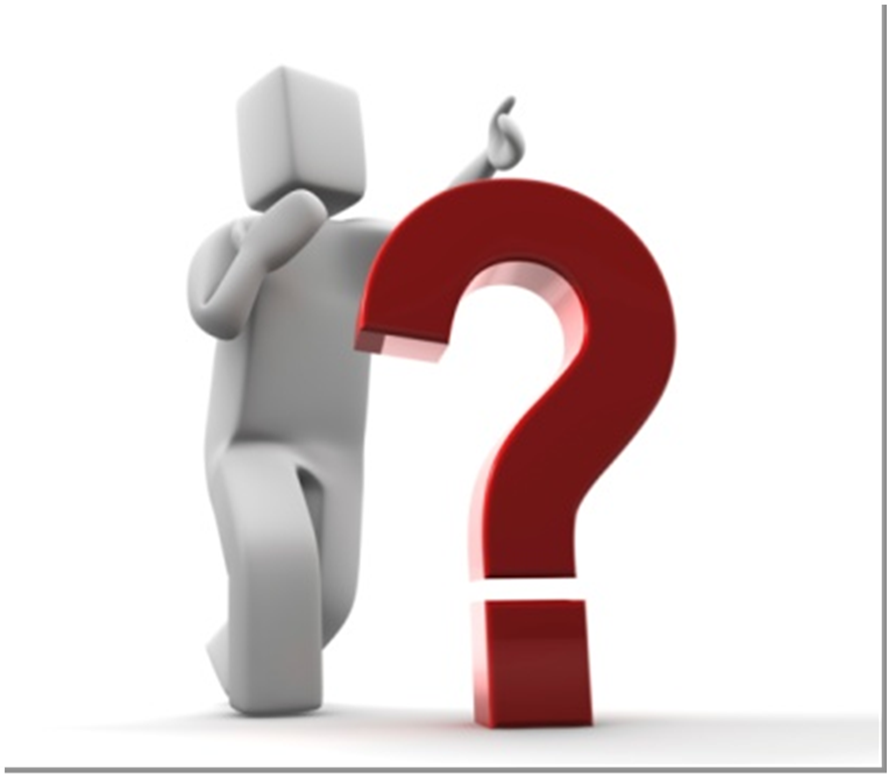 [Speaker Notes: At some time in your tenure as a board member you are likely to run into some sticky situations with the board or other board members. 
Let’s take a couple of minutes to talk about some of the more common challenges you may encounter and some ideas for addressing these issues.]
How to Address Difficult Situations
Challenge:
“I’m just here for the (fun, put on my resume’, so and so talked me into it) and don’t want to work…”

Tactics:
Communicate expectations
Be honest with potential Board members
Hold other Board members accountable
[Speaker Notes: Some board members join boards as resume’ builders. This is OK as long as they are also willing to be an active and productive member of the board. However, you may run into those who thought the job was all fun and games and who does not want to do the work required of a board member.

The best way to address this issue is to make sure nominees for board positions are well informed PRIOR to being elected or selected of what the expectations are for board members, the amount of time they will most likely need to spend in doing the work of a board member, and the expected time they will need to be away from work or family. The best time to put these expectation on the line is during the recruiting process, not after election.

Be honest about the time commitment, be honest about the amount of work they will be expected to do outside of board meetings, be honest about what can happen if they do not meet these expectations. 

When necessary, ineffective board members may need to be held accountable for non-action. Every board member should hold each other accountable for doing the work that is expected of them, and if they are not doing the work, talk to board leader about potential sanctions against those individuals.]
How to Address Difficult Situations
Challenge:
“Joe Smith is sharing confidential board discussions with his buddies…”
 Tactics:
Refer to the confidentiality policy and agreement
Board members review and sign annually
Hold Board members accountable to it
Include a statement of confidentiality on the Board meeting agenda
Reprimand, censure, or remove Board members who can not uphold confidentiality of Board meetings
[Speaker Notes: Another common issue you may run into is a board member who has trouble keeping board discussions confidential.  This issue can be one of the most detrimental issues a board will face. Breaching confidentiality erodes board trust and can result in division of the board and members if the confidentiality breach involves really controversial issues.

The best way to address this issue is by having a confidentiality policy and agreement in place and making sure that this policy is reviewed and agreements are signed by all board members on an annual basis. Require board members to sign the agreement before participating in any meetings. Hold all board members accountable to upholding the agreement.

Some boards have incorporated a review of the confidentiality agreement at the beginning and end of all board meetings as a reminder that what happens in the board room stays in the board room.

If necessary, a board member may need to be reprimanded, censured, or removed from the board for breaching confidentiality.]
How to Address Difficult Situations
Challenge
The perpetual Board member (aka recycling Board members)
Tactics
Mentor promising members to become leaders
Recruit new Board members
Develop Board policies and procedures to minimize board member recycling
[Speaker Notes: There are some individuals who have a hard time giving up their place on the board. It is wonderful to find individuals who are truly dedicated to the organization, however, having perpetual board members can really cause some issues in terms of ensuring the board represents the diversity of membership, having access to new perspectives and ideas, and recruiting and mentoring new leaders for the organization. 

Tactics you can use to minimize the occurrence of perpetual board members include taking an active role in recruiting members to serve on the board. You can do this by identifying and mentoring new members to become leaders in the organization – begin looking for your replacement as soon as you are elected to the board and mentor promising members into the roles.


Include a discussion about recruiting for the board as part of the board orientation. Include topics of discussion about the importance of having new people to bring fresh perspectives and ideas to the organization.

It is also a good idea to develop board policies and procedures that minimize the occurrence of perpetual board members. Consider implementing term limits that provide opportunity for new people to fill these roles when they are available and allowing former members to fill the roles only if new people can not be identified. Most affiliates have guidelines for terms within their bylaws.]
How to Address Difficult Situations
Challenge
“I’m not a financial person, someone else can worry about the money.”
Tactics
Basic financial education for Board members
Stress fiduciary responsibility
Educate the Board on their responsibility to review IRS Form 990
[Speaker Notes: Reviewing the financial statements can be confusing and considered a waste of time by some board members. The board may feel a need to give the finances a cursory review so they can move on to more “pressing issues”. We have all heard of organizations that have been victims of embezzlement by a trusted individual. How many of your organizations can afford to have this happen to you? Even if you are not a financial person, it is a board member’s responsibility to ensure that the organization’s funds are being used to further the purpose of the organization and are used prudently. 

There are ways to help the board gain a little more comfort in dealing with financial issues of the organization. First, consider including a finance 101 as part of the board orientation. Ask an accountant to come in and explain what a profit/loss report and balance sheet are and have them give pointers on how to interpret these documents and things to look for that may point to trouble.

Stress fiduciary responsibility as one of the most important duties of a board member to the public. 

Provide the board education on the IRS form 990, schedule time with the organization’s accountant to review the IRS form 990 at a board meeting and make sure the board understands that these documents will be available for the public to review and that they are accountable for the information on these forms.]
How to Address Difficult Situations
Challenge
“There are personality conflicts among board members…they don’t like each other.”
Tactics
Conduct team building with the Board
Intervene
Ask the Senior Chair to address the person one on one
Board Assessments
[Speaker Notes: Personal conflicts are one of the more sticky situations and one of the most difficult to overcome. In the end, the organization and its members deserve board members who are professionals and treat each other with respect, even when disagreement or personal conflict occurs.

To help alleviate personal conflict, consider including a team building exercise as part of at least one board meeting per year. Give the board members an opportunity to get to know each other outside the board meeting – schedule meet and greet or a dinner in conjunction with a board meeting. 

If a situation seems to be escalating, make sure there is someone willing to call a time out before a shouting match erupts – if the board facilitator is not taking control of the situation do it yourself – help refocus the discussion on issues not personalities. If the discussion cannot get past personalities, table it for a later date or time when everyone has had a chance to cool down and rethink the situation.

If there is a board member who consistently functions as a protagonist, ask the board facilitator to step in and mentor the individual. Sometimes people do not realize they irritate others and it just takes someone bring this to their attention for the behavior to change. 

The best tactic to take is to be aware of your own behavior, be professional at all times, and realize that you can only control what you say and do, not what anyone else says or does.
This is where the board assessments previously discussed may come into play.]
Mission
Advancing members and their profession

Advancing society as a whole
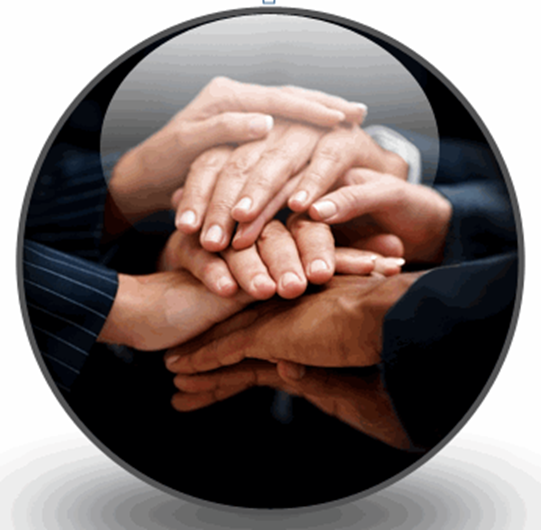 [Speaker Notes: And finally, I would like to bring us back to the mission. Having a worthwhile mission is what makes leading or volunteering for a nonprofit so rewarding. Professional membership associations have twin responsibilities – helping their members and the profession they represent while at the same time advancing society as a whole. It’s a way to make a meaningful contribution and a lasting difference in people’s lives.]
Discussion of Scenario Board Meeting
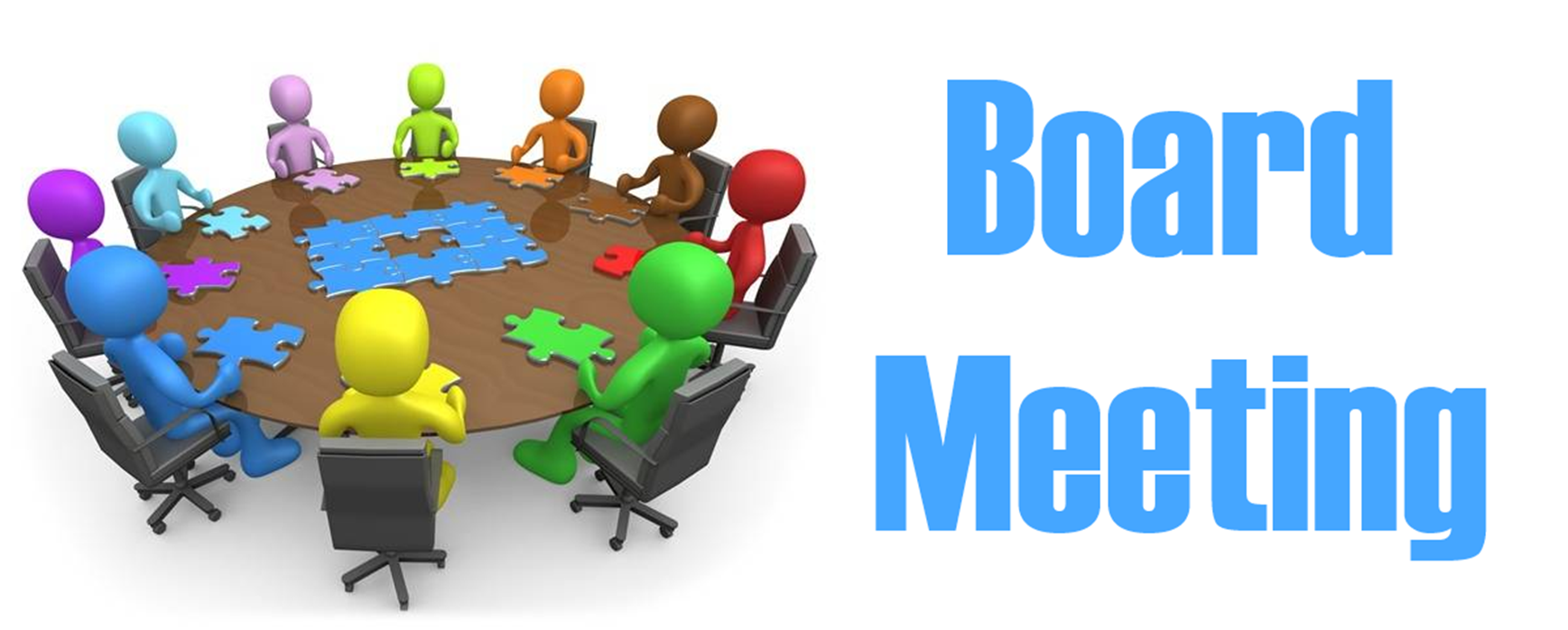 [Speaker Notes: Now let’s discuss the role playing scenario that you watched earlier. Let’s break into groups of three or four and identify these things:
What was done well
What was done poorly
Corrective action for those things done poorly.]